Little Miss Muffet
By
Using the pictures below, arrange the following according to the rhyme.
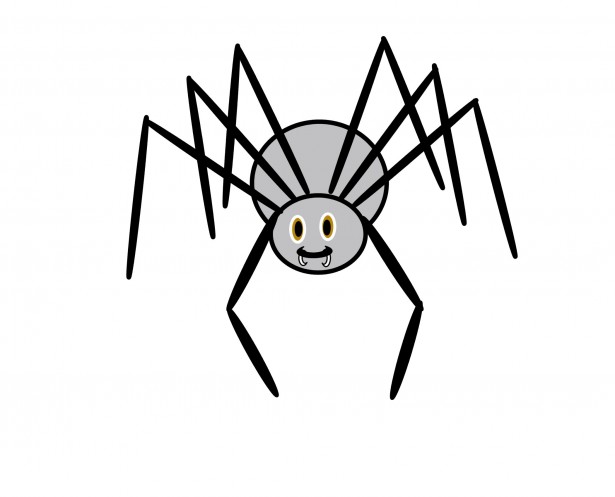 Pictures
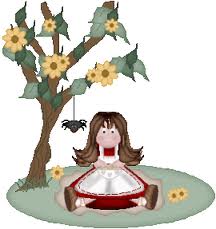 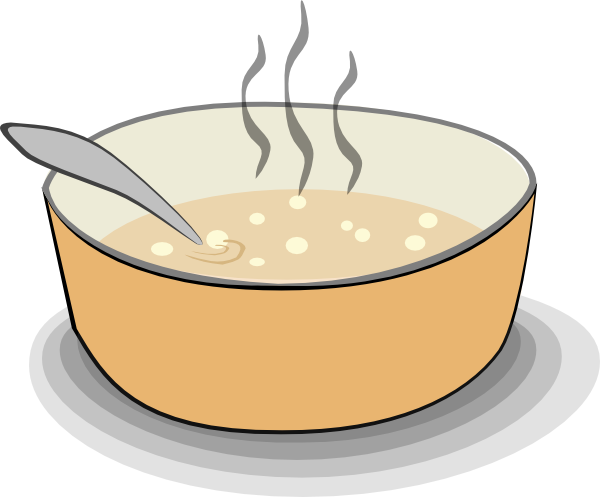 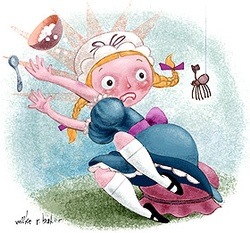 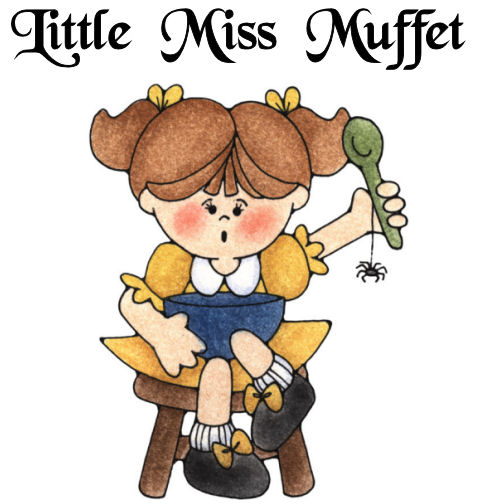 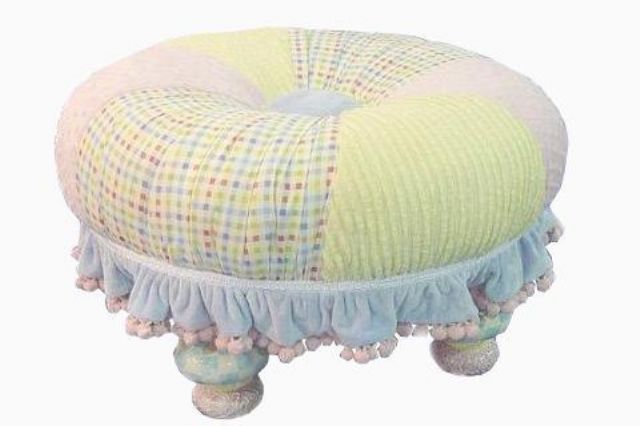 Little Miss Muffet
Sat on a tuffet,
Eating her curds and whey,
Along came a spider,
Who sat down beside her,
And frightened Miss Muffet away.
Fill up the following rhyme with the following words.Diamond – wonder – little star - high
Twinkle twinkle **,
How I ** how you are,
Up above the world so **,
Like a ** in the sky.